Non-violent Action: A Force for Change
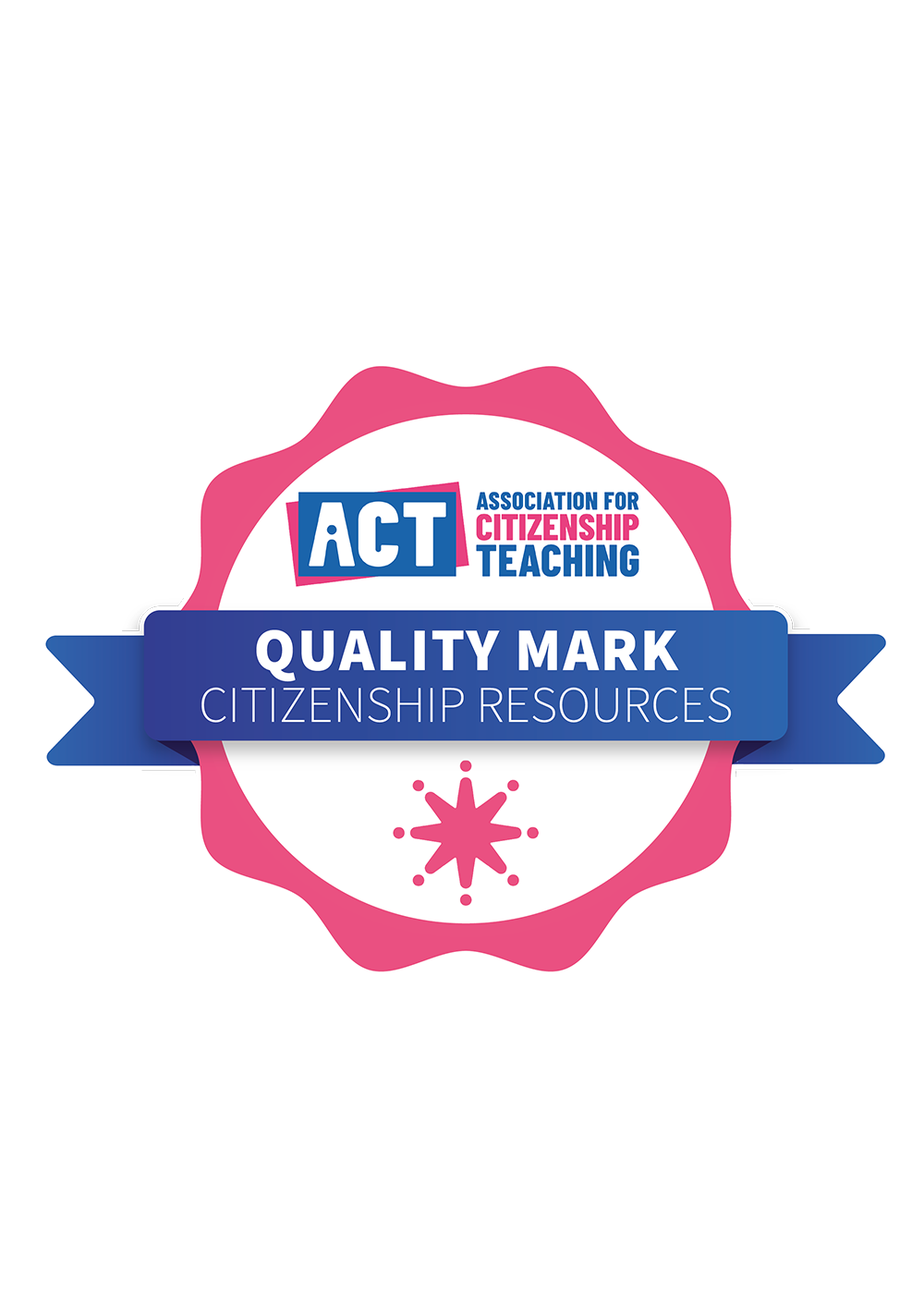 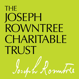 Power: Lesson Plan 1
Understanding Power
Starter Activity
Read the poem “Power” by Edwina Matthews: 
https://www.poemhunter.com/poem/power-2/
 
In pairs/table groups discuss the following: 
What do you think power is?
How might each of the different descriptions of power in the poem look? sound? feel?
Definition of power
‘The ability to act or do’
Four types of power
Power over
Power to
Power with
Power within

What do you think the difference between these types of power is? Can you think of an example for each type of power?
Using the Story Cubes in your groups create a story about one of the four different types of power. 

Pick one of the four randomly from folded bits of paper.
What role do each of the four types of power play in non-violent action?